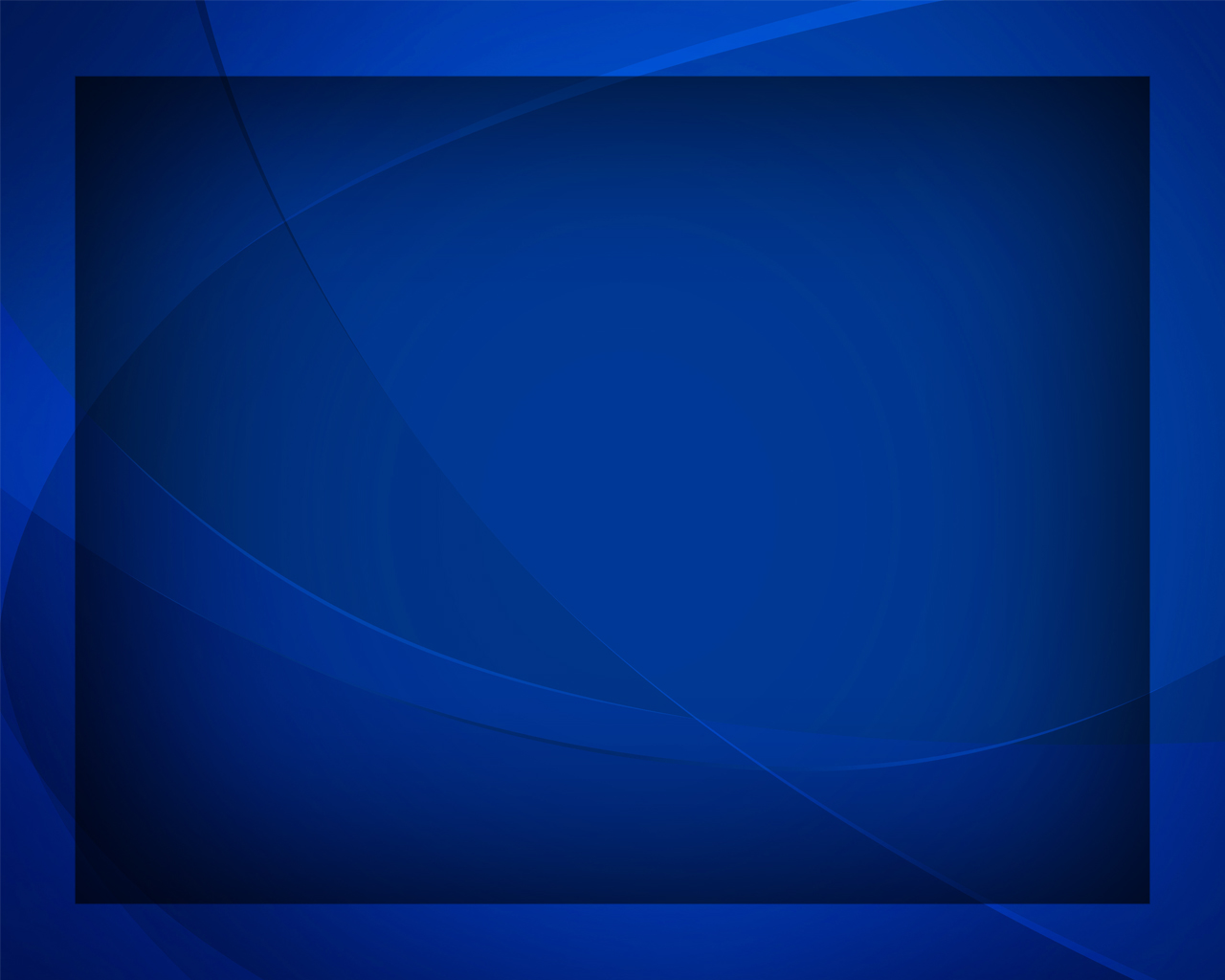 Тихий праздничный час
Гимны надежды №323
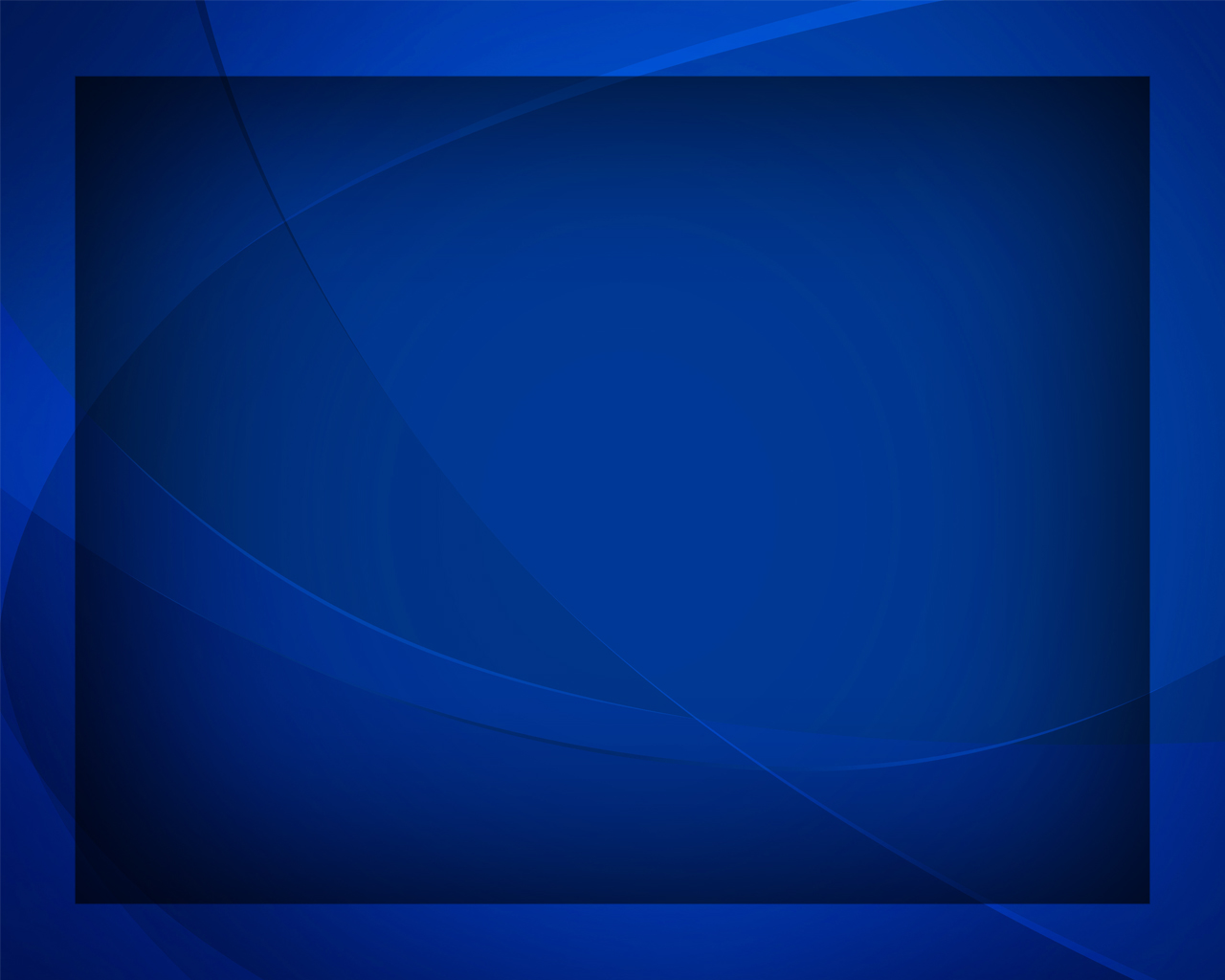 Тихий праздничный час... 
Год прошёл, 
год угас...
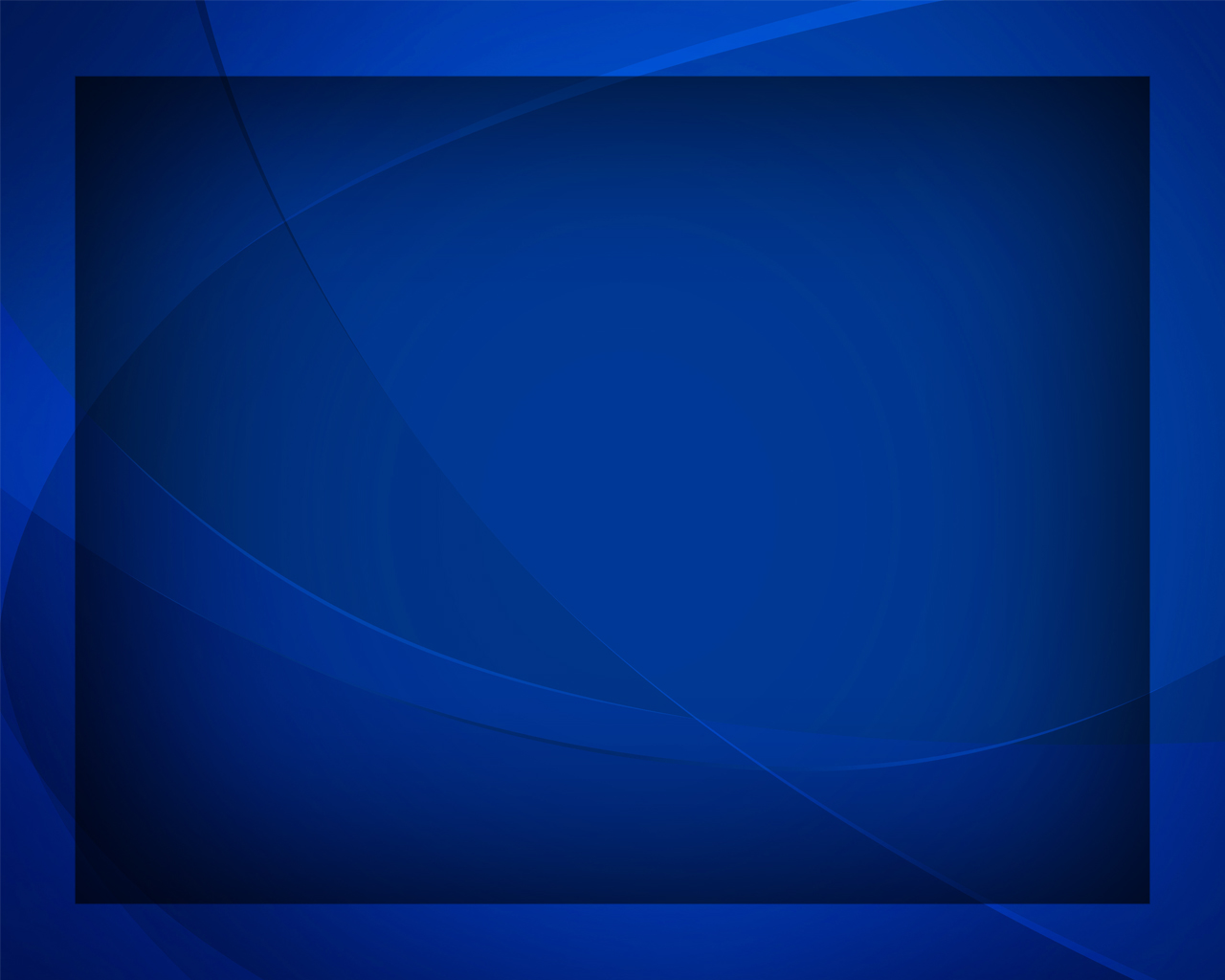 Новый год, 
новый год 
Нам 
Всевышний даёт.
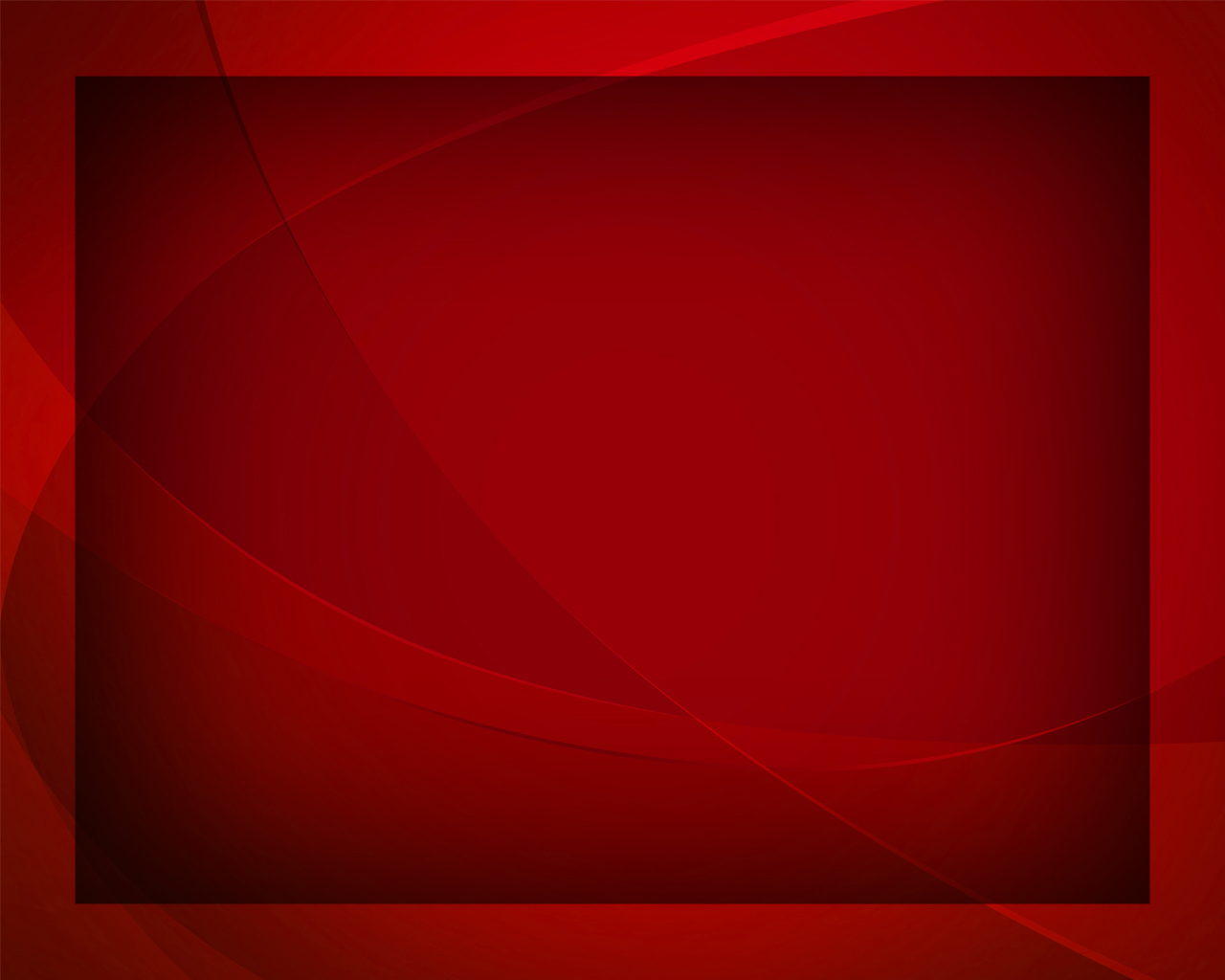 Год прошёл, ближе дом, 
Ближе встреча 
с Отцом.
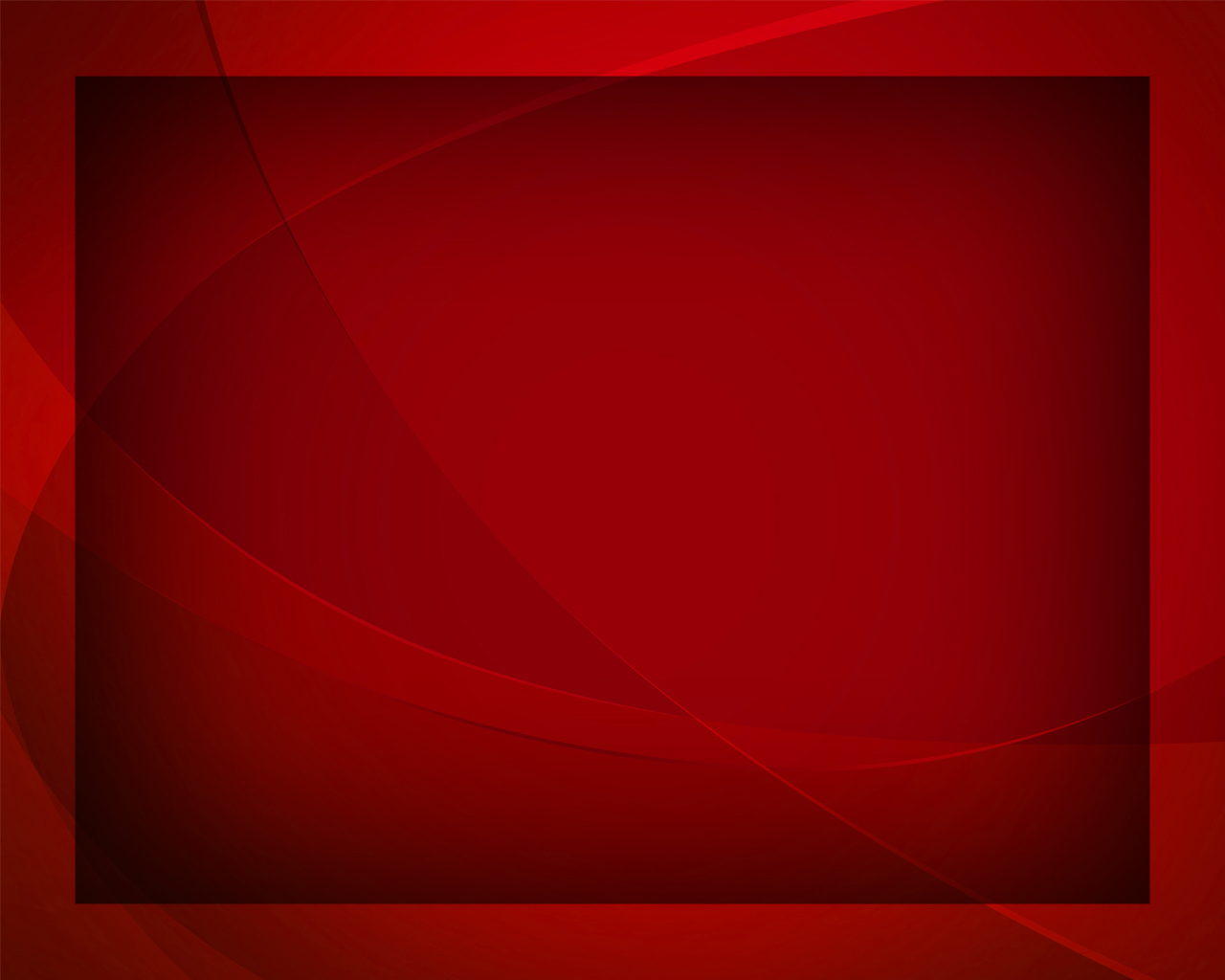 Друг, воспой! Друг, воспой! 
Ближе вечный покой.
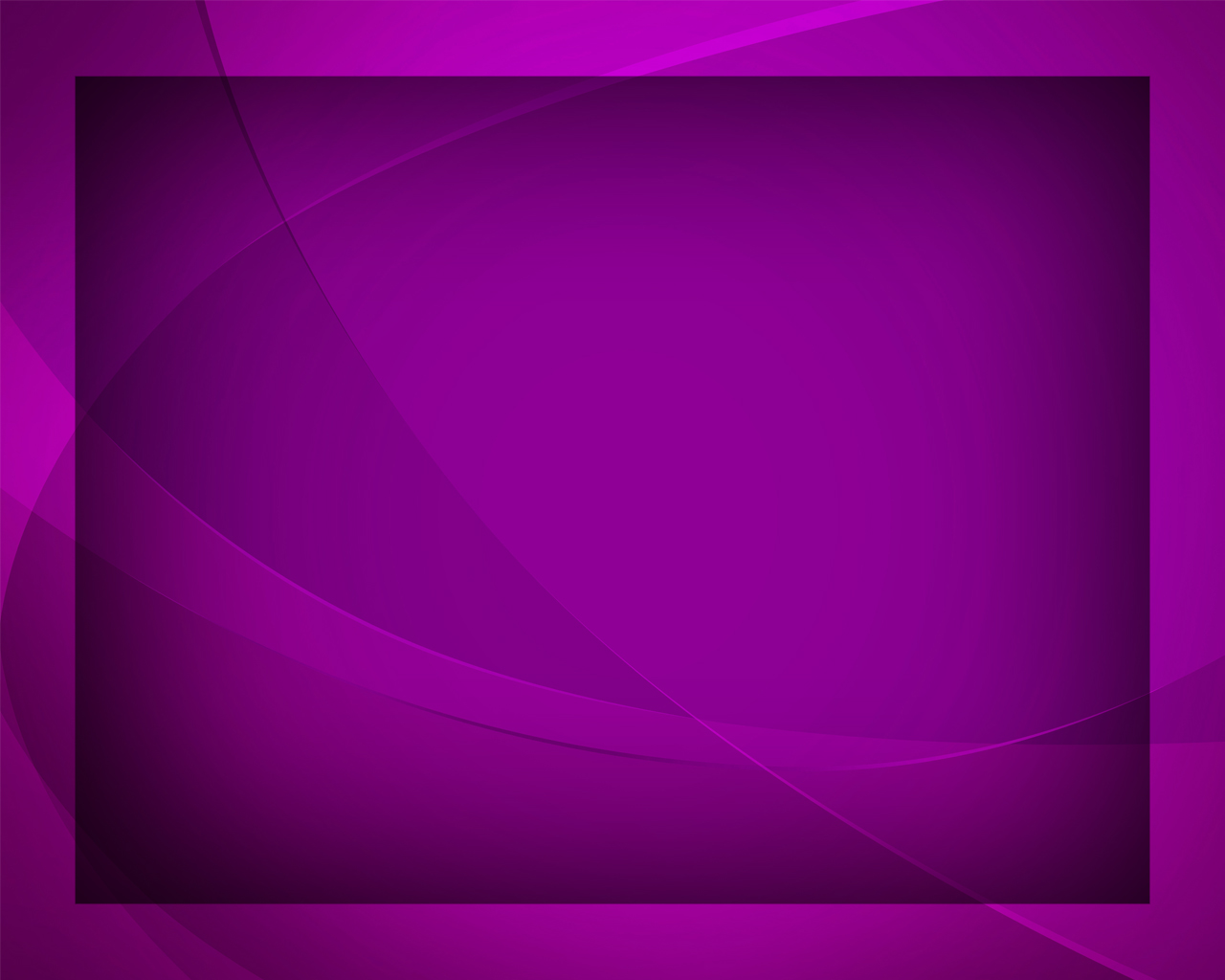 Слышу в тихой мольбе: 
«Всё ко благу тебе!
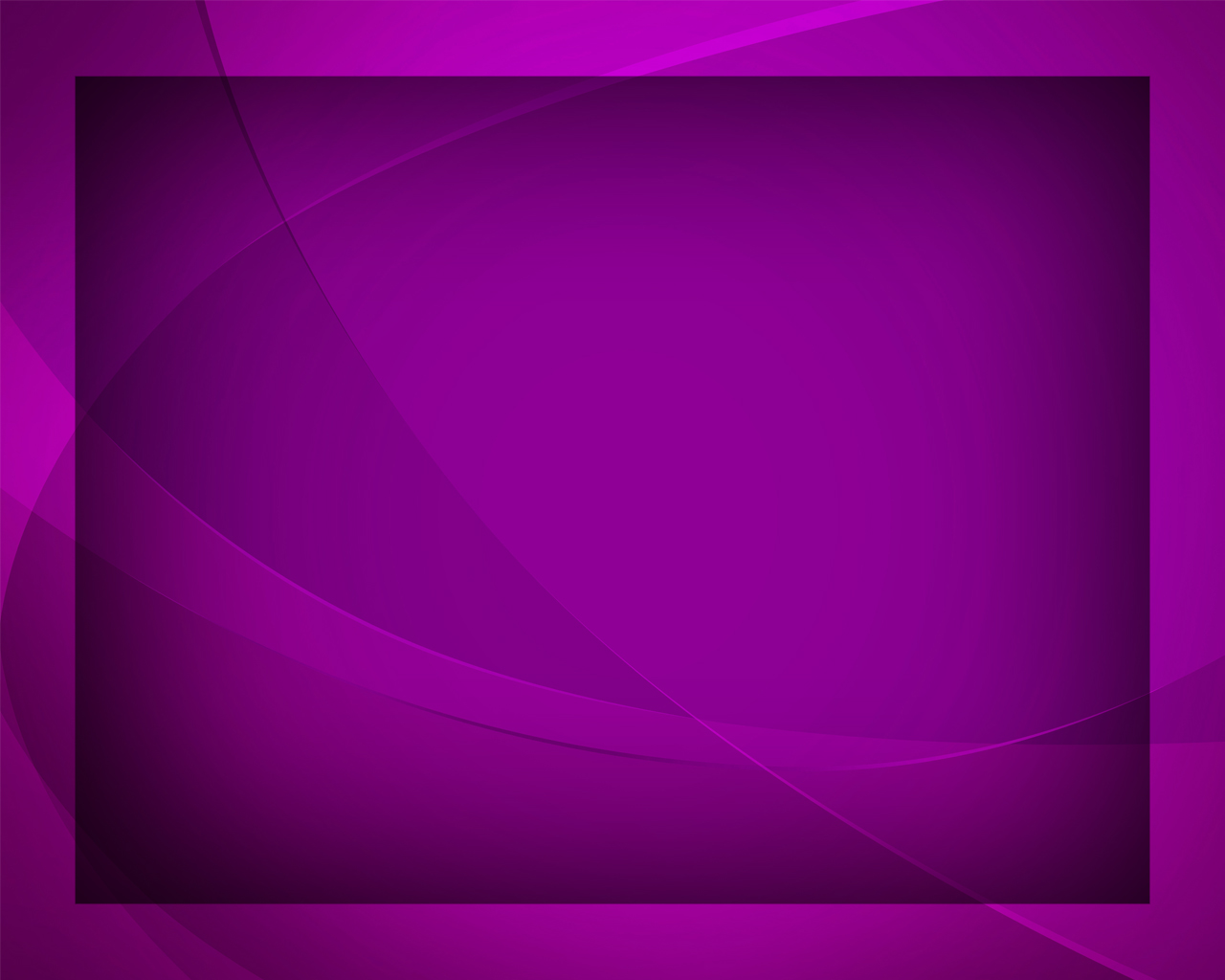 Не страшись,
 не страшись, 
Только бодрствуй, молись».
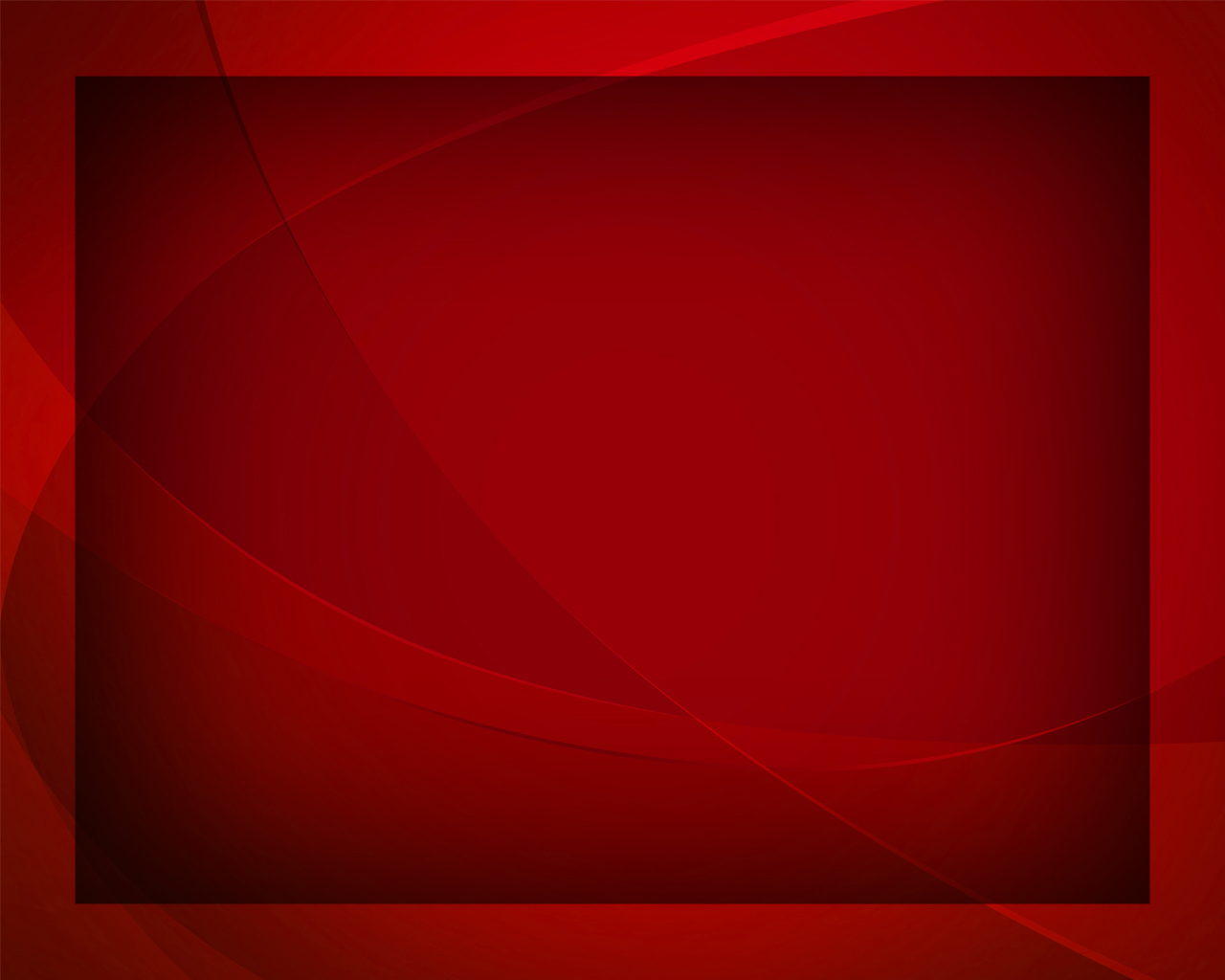 Год прошёл, ближе дом, 
Ближе встреча 
с Отцом.
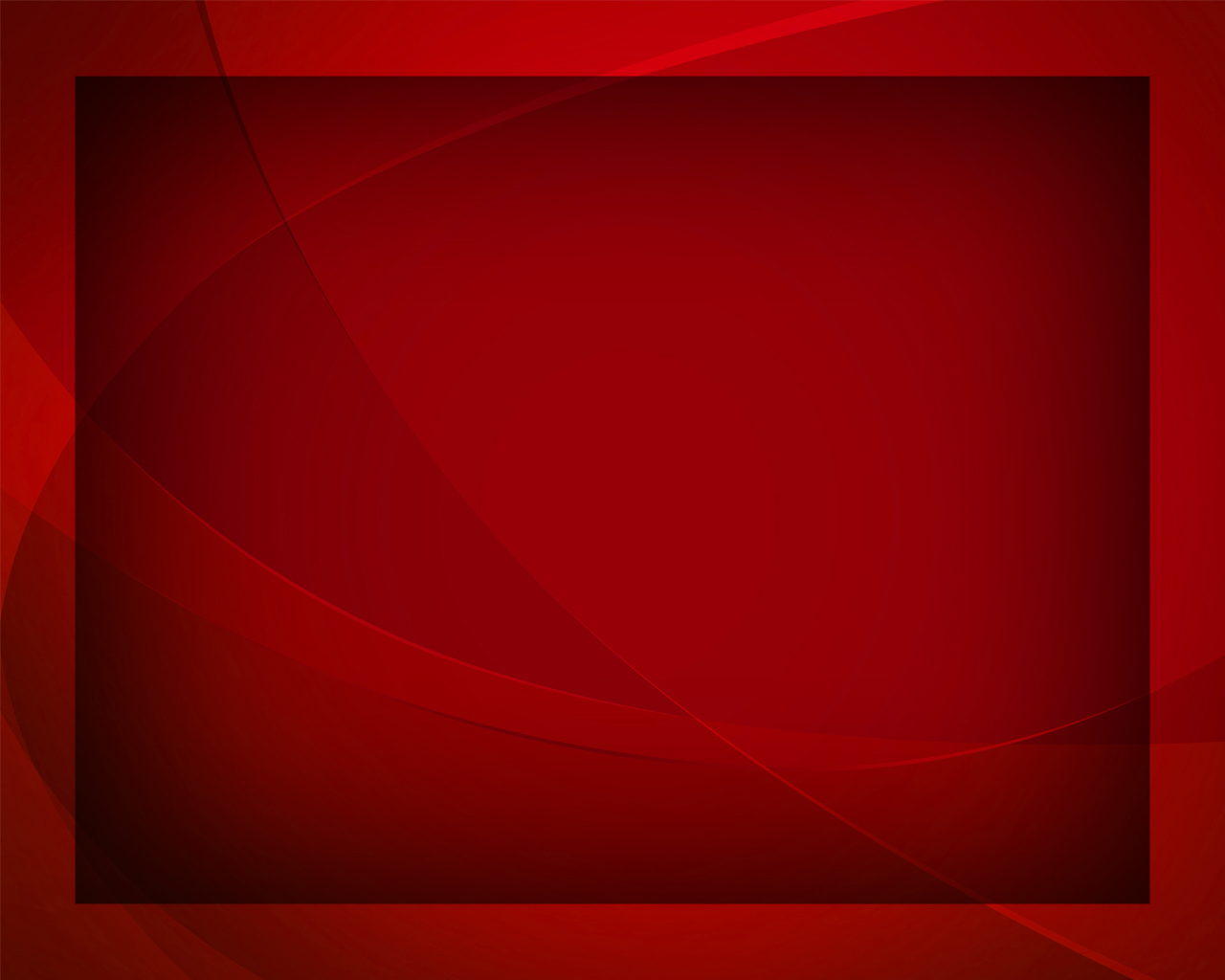 Друг, воспой! Друг, воспой! 
Ближе вечный покой.
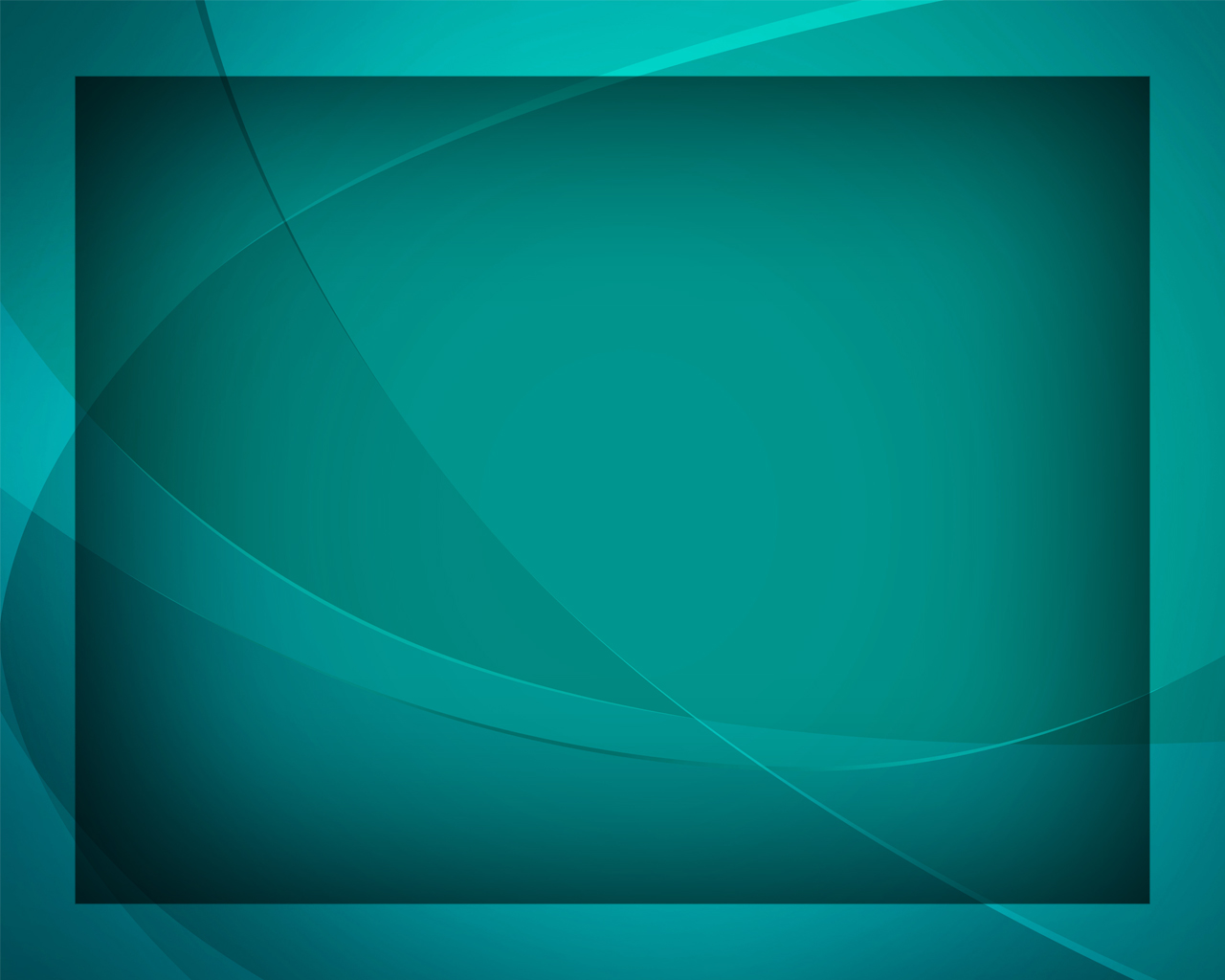 Если горе - молись, 
Если радость - стремись
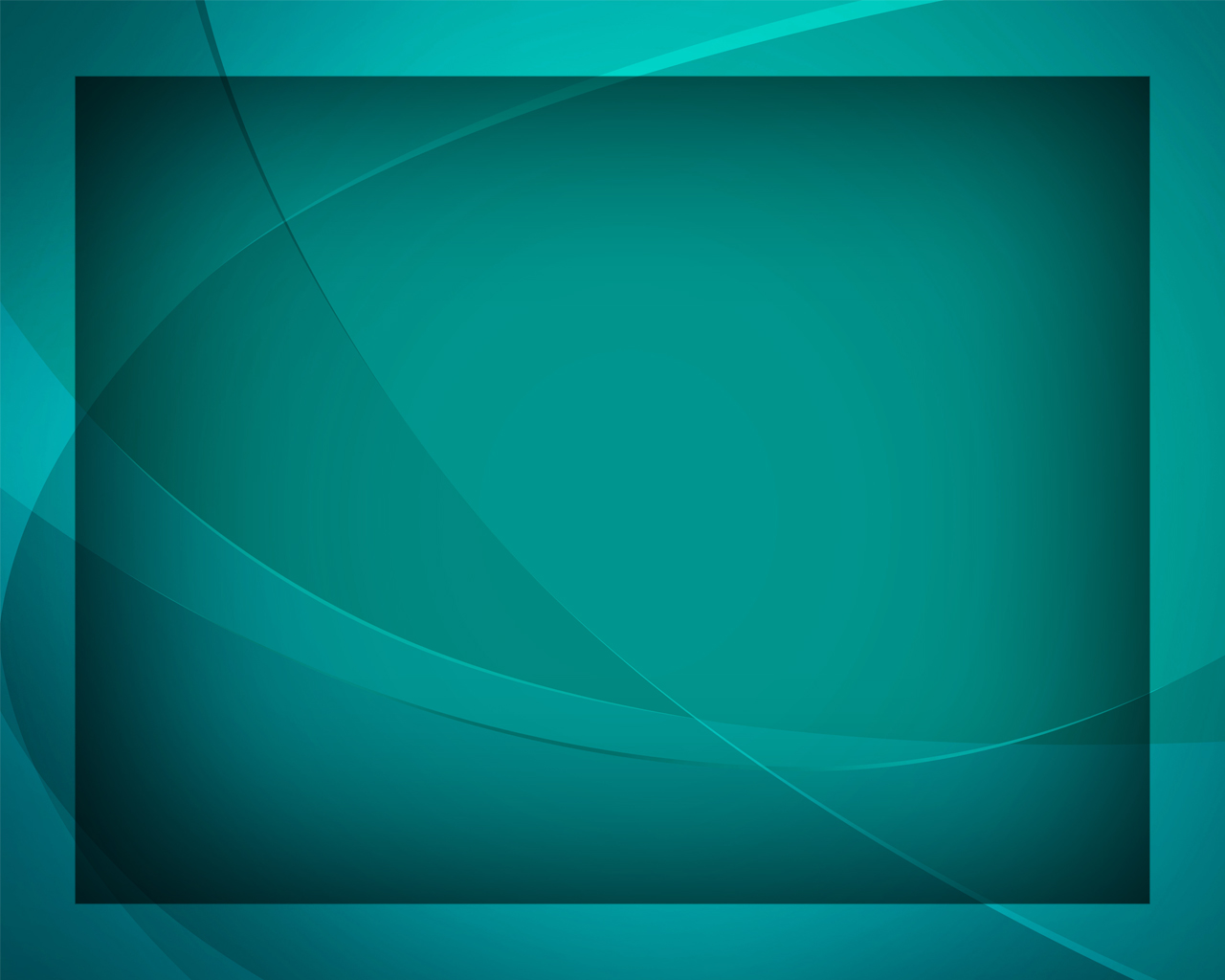 Воспевать, воспевать 
Божьих рук благодать.
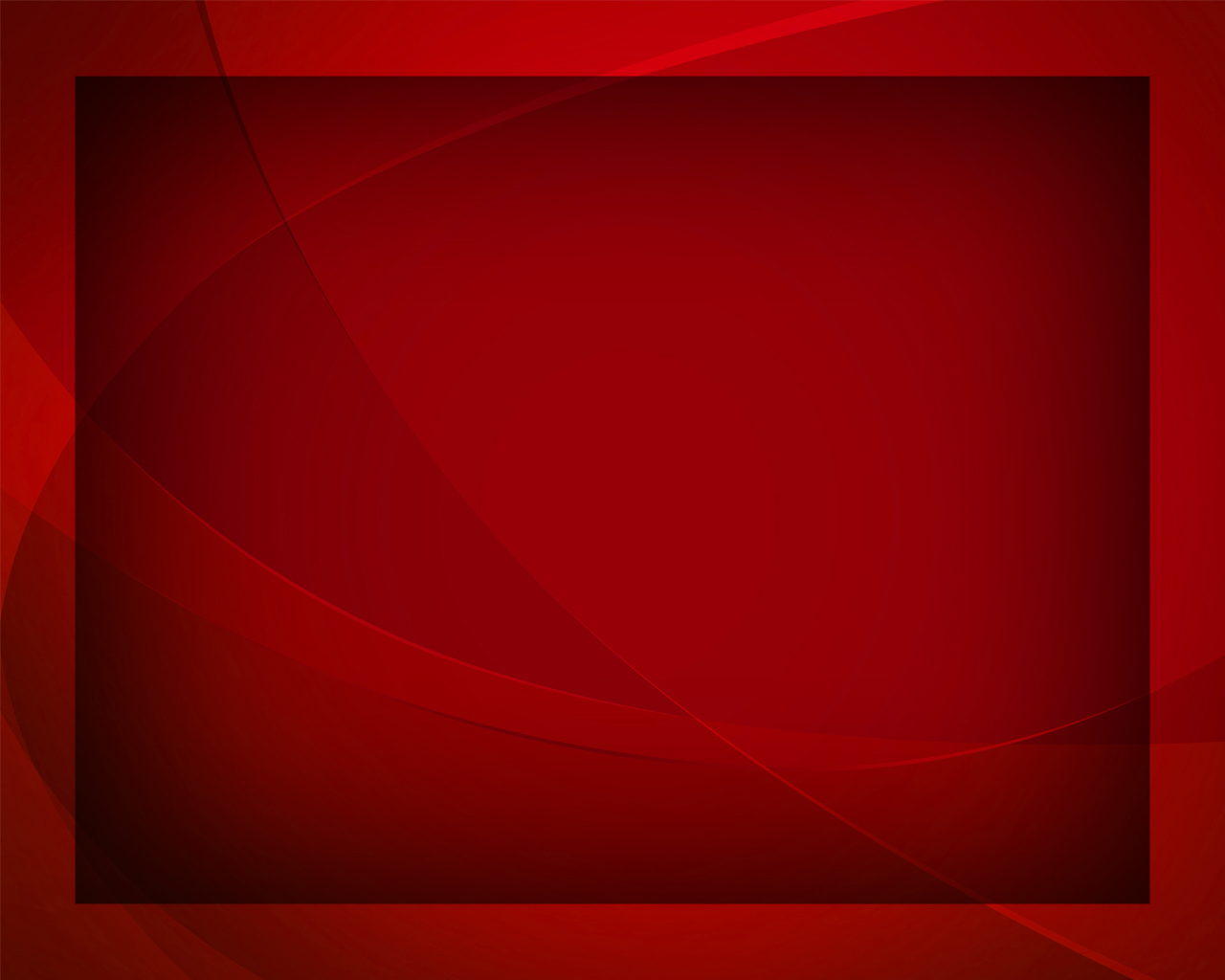 Год прошёл, ближе дом, 
Ближе встреча 
с Отцом.
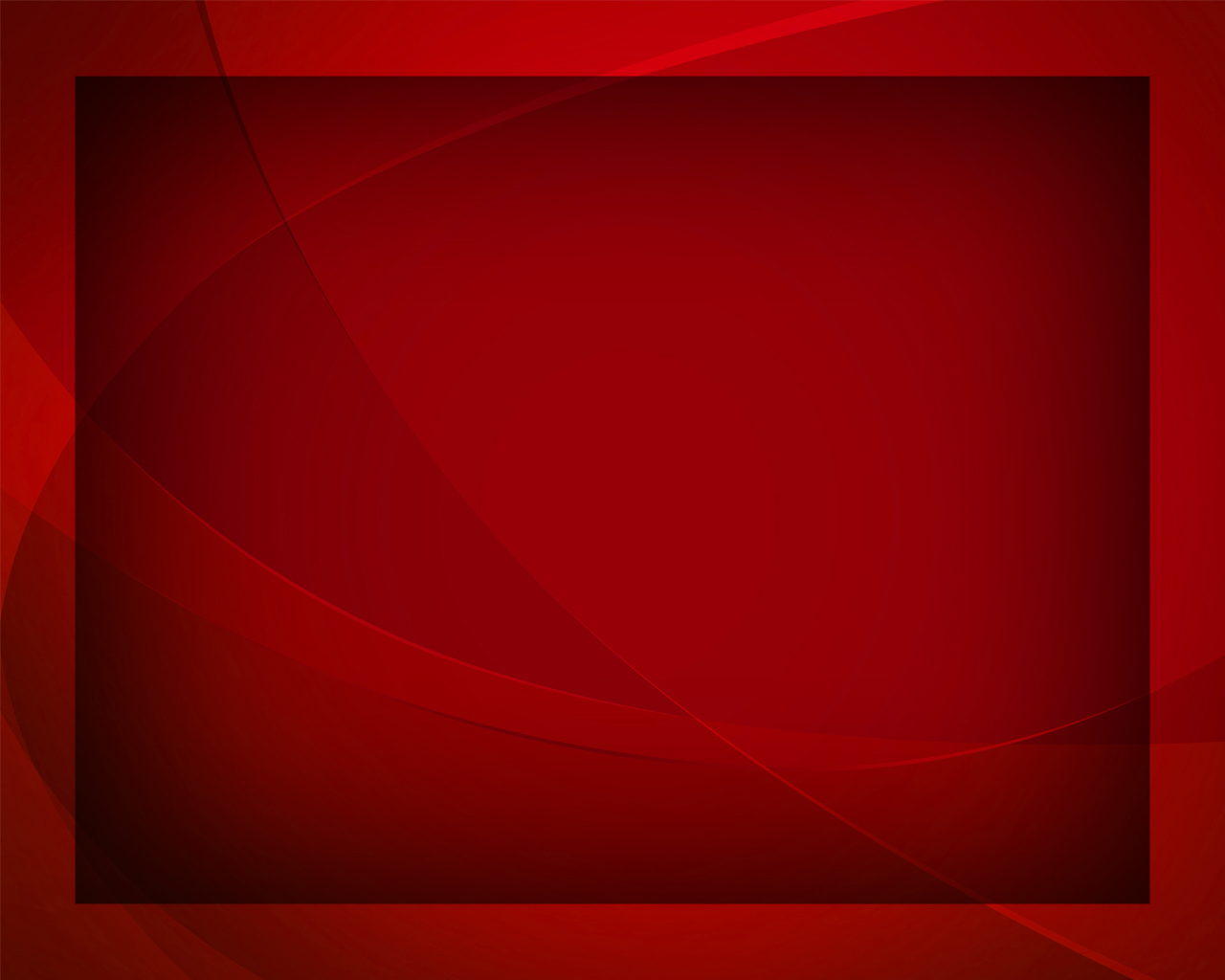 Друг, воспой! Друг, воспой! 
Ближе вечный покой.
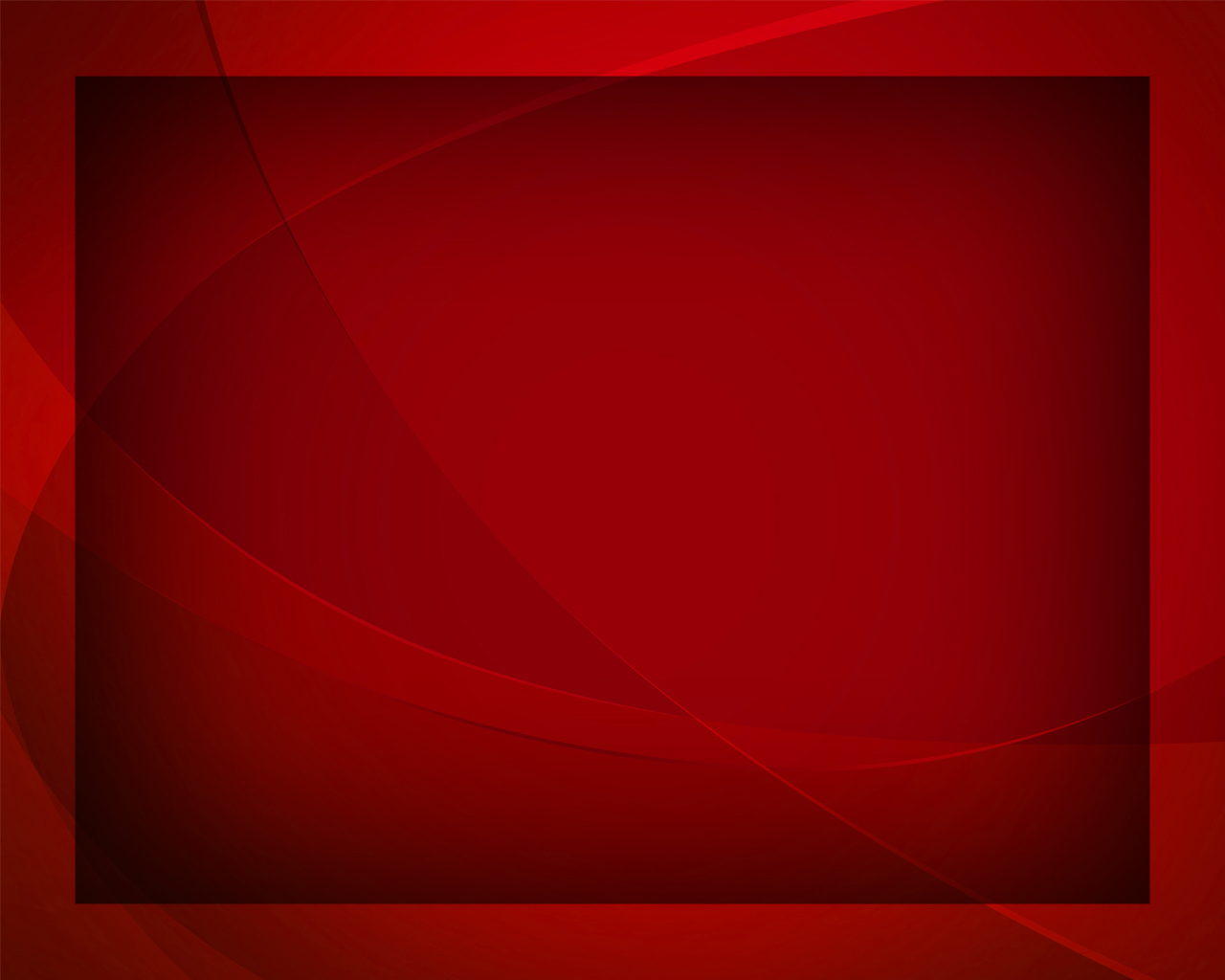